Liability for a conduct of Artificial Intelligence
VERONIKA ŽOLNERČÍKOVÁ
INSTITUTE OF LAW AND TECHNOLOGY, FACULTY OF LAW, MASARYK UNIVERSITY
Artificial Intelligence / Autonomous Machines
Terminology
Basic information on function of ai
examples
Characteristics of an AI driven machine
Autonomous Agent
Autonomous behaviour – AI is further capable of gathering information through its own sensors or by data exchange and of making independent decisions based on that information, all without further human input
Autonomous agent - a software entity (goal-oriented) capable of executing actions in its environment: virtual, physical
Examples of autonomous agents: autonomous intelligent cars (AIC), drones/unmanned aircraft vehicles (UAV), satellites
Sources of information: sensors, cameras, data connection, lasers
Autonomous / Driverless Vehicles
General Classification of Autonomous Agents I.
Is the classification used for AIC applicable for other autonomous agents?
Different level of:
connectivity (interaction, user input)
mobility (virtual x physical, means of movement)
intelligence (programming, machine learning)
Variability in data input
sensors
data exchange
products
Level of Automation/Autonomy in Autonomous Intelligent Cars
General Classification of Autonomous Agents II.
Failure of AIC on one level of autonomy will not be the same as the failure of another AIC on the same level
Level of autonomy as a useful concept for classification but not for liability distribution
UAVs, planes, ships – similar autonomy level concepts (applicable), yet different purpose, users, conditions
Possible to compare liability concepts according to certain features used in autonomous agents
Overview of Legal Materials & Preparation Works
EUROPEAN UNION
COUNCIL OF EUROPE
CZECH REPUBLIC
European Union
EU Documents Concerning Liability
Communication Artificial Intelligence for Europe
High standards in terms of safety and product liability
Evaluation of the Product Liability Directive - if a defective product causes any damage to consumers or their property, the producer has to provide compensation irrespectively of whether there is negligence or fault on their part
Commission Staff Working Document on the liability for emerging digital technologies
Allocation of liability may be complex due to their specific characteristics. In addition, ensuring their safety over their lifetime is important.
Update of civil liability rules – not yet done
Liability for Emerging Digital Technologies
Commission Staff Working Document - Liability for emerging digital technologies
Accompanying the document Communication from the Commission to the European Parliament, the European Council, the Council, the European Economic and Social Committee and the Committee of the Regions - Artificial intelligence for Europe 
Issued on 25th of April 2018

https://ec.europa.eu/digital-single-market/en/news/european-commission-staff-working-document-liability-emerging-digital-technologies
Council of Europe
Czech Republic
LIABILITY AS THE KEY ISSUE
WHY IS LIABILITY AN ISSUE IN AI
WHAT ARE THE POSSIBLE SOLUTIONS
LIABILITY CONCEPTS
Liability as the Key Legal Issue in AI
Actions are carried out by the machine independently (liability for damages)
Software x physical components (preventive liability)
Software service – level x Driving school for humans
Changes in the code, unpredictability
Also… legislation is not prepared to view software as a product – result of a historical development (software came later)
Liability Principles
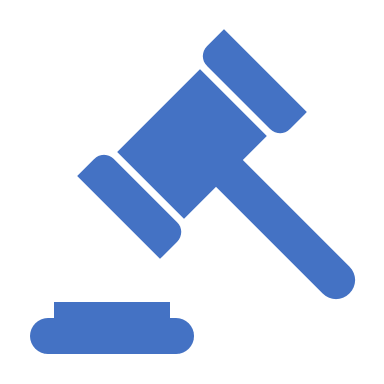 Liability - responsibility of one party for harm or damage caused to another party, may be a cause for compensation, financially or otherwise, by the former to the latter
Civil law x Administrative law x Criminal law
Contractual x Extracontractual
Fault-based (subjective) x Strict-based (objective)
Principles of European Tort Law
Non – harmonized accross EU
The European Group on Tort Law - a group of scholars in the area of tort law 
Principles of European Tort Law (PETL) similar to the Principles of European Contract Law: http://civil.udg.edu/php/biblioteca/items/283/PETL.pdf
Attribution to a concrete person (PETL):
Whose conduct have caused the damage
Whose abnormally dangerous activity has caused the damage
Whose auxiliary has caused the damage within the scopes of its functions
Liability Principles in Civil Law
1) Illegal action (tort)
2) Damage
3) Causal Nexus
4) Fault (intent, negligence)

In strict – based liability fault is not one of the conditions – causal nexus – the element present in every liability principle
Causal nexus – causa / conditio sine qua non / but – for principle – would the negative effect appear without the conduct of the defendant?
Causal nexus for the conduct of AI
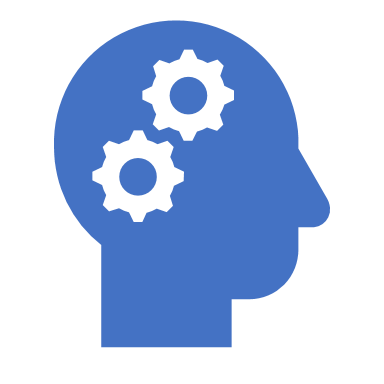 Lower ability to control an autonomous machine – does not follow the will of the driver, decision making is not fully predictable (even by the programmer) as the machine learns itself while in function
Inherent level of uncertainty in software „The long-term operation of complex systems entails a fundamental uncertainty, especially in the context of complex environments, including new or unpredictable environments“
Causal nexus for the conduct of distributed AI
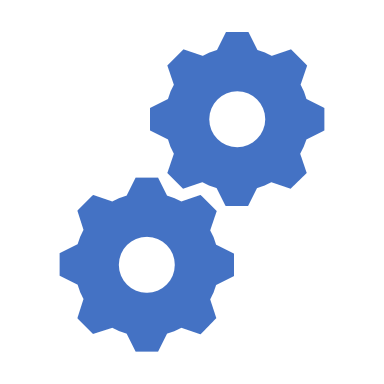 In complex processing environment, it is not possible to simply impose liability on any identifiable unit – multiple units means: multiple programmers, vast number of users, unpredictable number of interactions between the machines on number or platforms, operating systems, data exchanges, telecommunications programmes
Liability Concepts
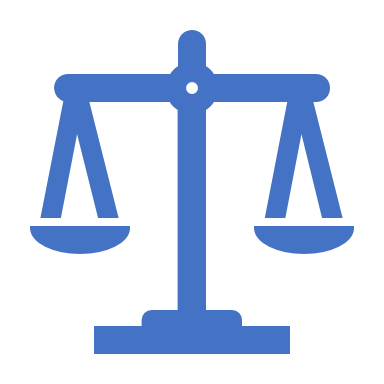 Options : keep, discard, amend
No-fault/strict (product/design defect) liability
Risk based liability
Quick claim resolution in certain scenarios
Legal personhood (subjectivity)
Technical Standardisation
Standardisation as a preventive measure
Standards vs. Legal regulation
homologation
Technical Standards & Product Safety
Part of preventive liability concept
Way of ensuring product safety
Directive 2001/95/EC of the European Parliament and of the Council of 3 December 2001 on general product safety
Specific product safety rules: dangerous goods, vulnerability of consumers, need for compatibility
Involvement of all parties – manufacturers, distributors, users, law-makers
Technical standards – description of a product from a technical perspective, construction, materials and other criteria 
Homologation – when a product needs prior certification before it can be available on the market (motor and aerial vehicles)
Technical Standards
Although normative, do not have legal nature
Recommendation for manufacturers, best practice
Can be binding, if referenced in law – often published as subordinate legislation
Adopted by specialized authorities – ISO, NIST, ETSI…

Legislation designates which products must be safe and technical standards determines how to achieve it.
Technical standards as a necessary addendum to regulatory approach
Missing Role Model
Technical standards in the field of avionics – are they usable for other technologies, f.e. autonomous vehicles?
Software in autonomous vehicles has different challenges
Pedestrian crossings, objects in the road, other vehicles
Changing traffic conditions
„Piloted“ by a citizen, consumer, not by a professional
Multitude of sensors – radar, lidar, camera
Technical standards for autonomous trains – similar problems
Testing / Homologation Methods
Possible Solutions
Preventive measures – testing, standardisation, homologation
Mandatory insurance (common insurance – predictability of risks)
Explainable AI
Reallocation of the burden from the victim towards the person with most information
Proximal causation - Harmonisation of criteria (at least doctrinally) for proving of causal nexus across EU
Compensation fund/ liability fund
How to Regulate AI
Unanswered questions
methodology
New Technologies & the Law
Challenges of new technologies
Multidisciplinary approach is needed to comprehend how the technology works
Multidisciplinary approach is to be taken also in the field of law itself
Rapid development, unpredictability
Solutions? 
Concentration on the content and the purpose of legal regulation
The use of analogy is needed
It is impossible to regulate the current phenomena as well as the future ones
Artificial Intelligence as the New Legal Challenge
Questions?
The Oatmeal
Thank you for your attention!
zolnercv@mail.muni.cz